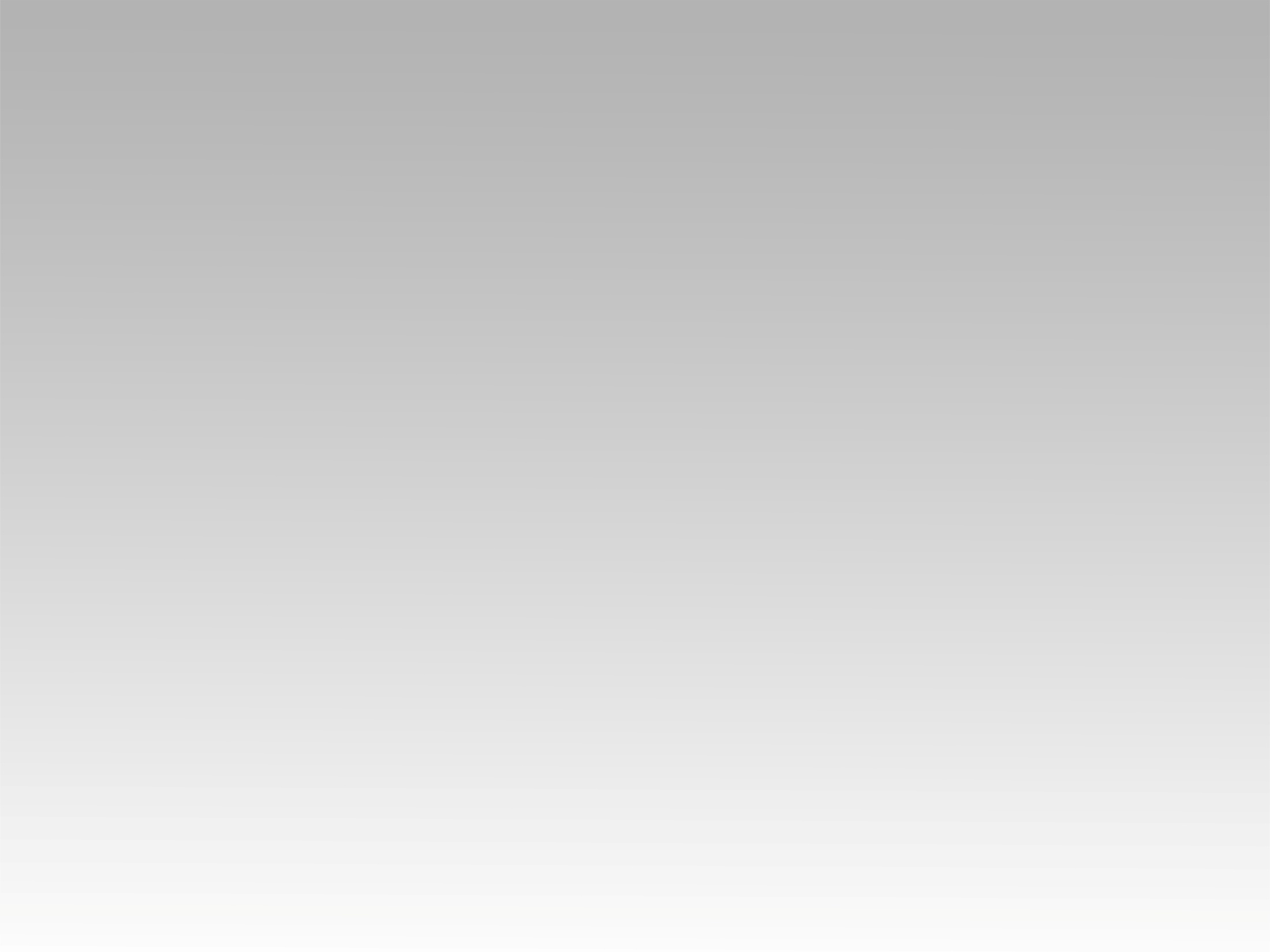 تـرنيــمة
أفرح يسوع حررني
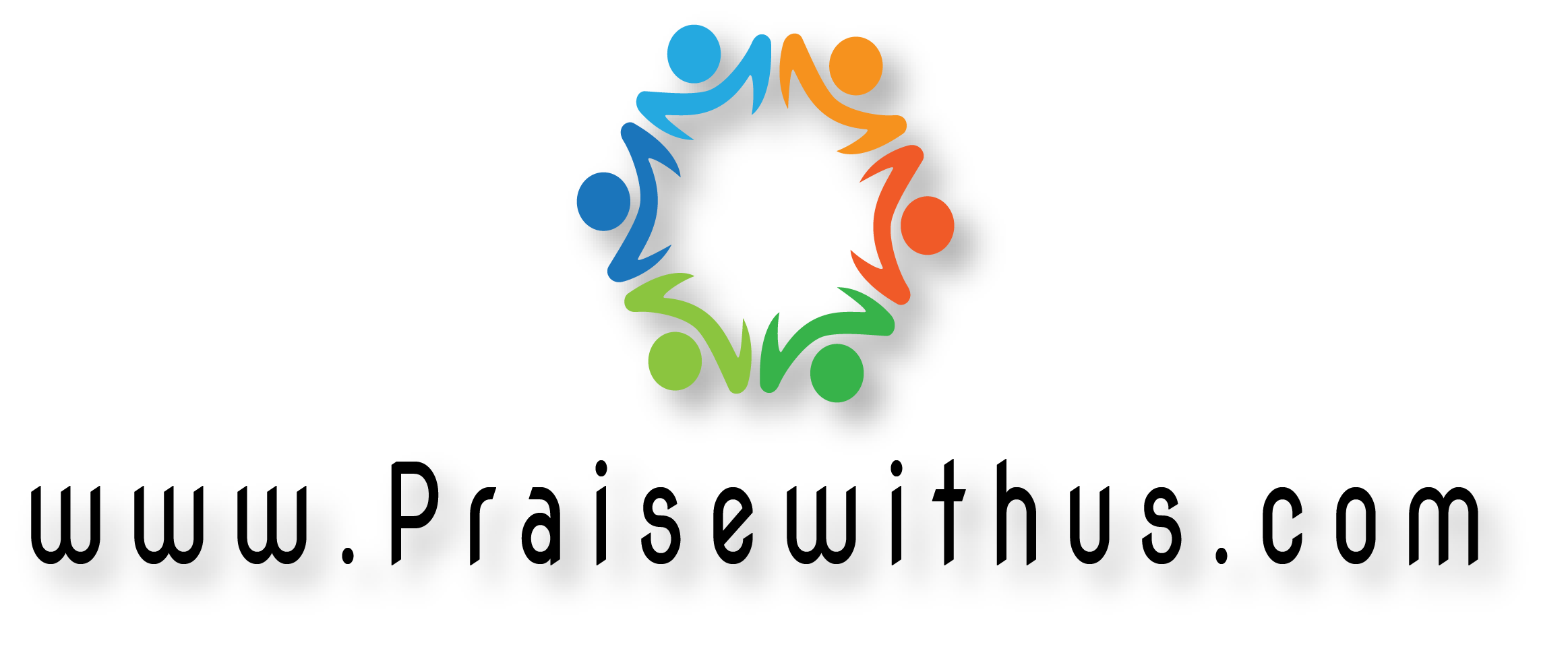 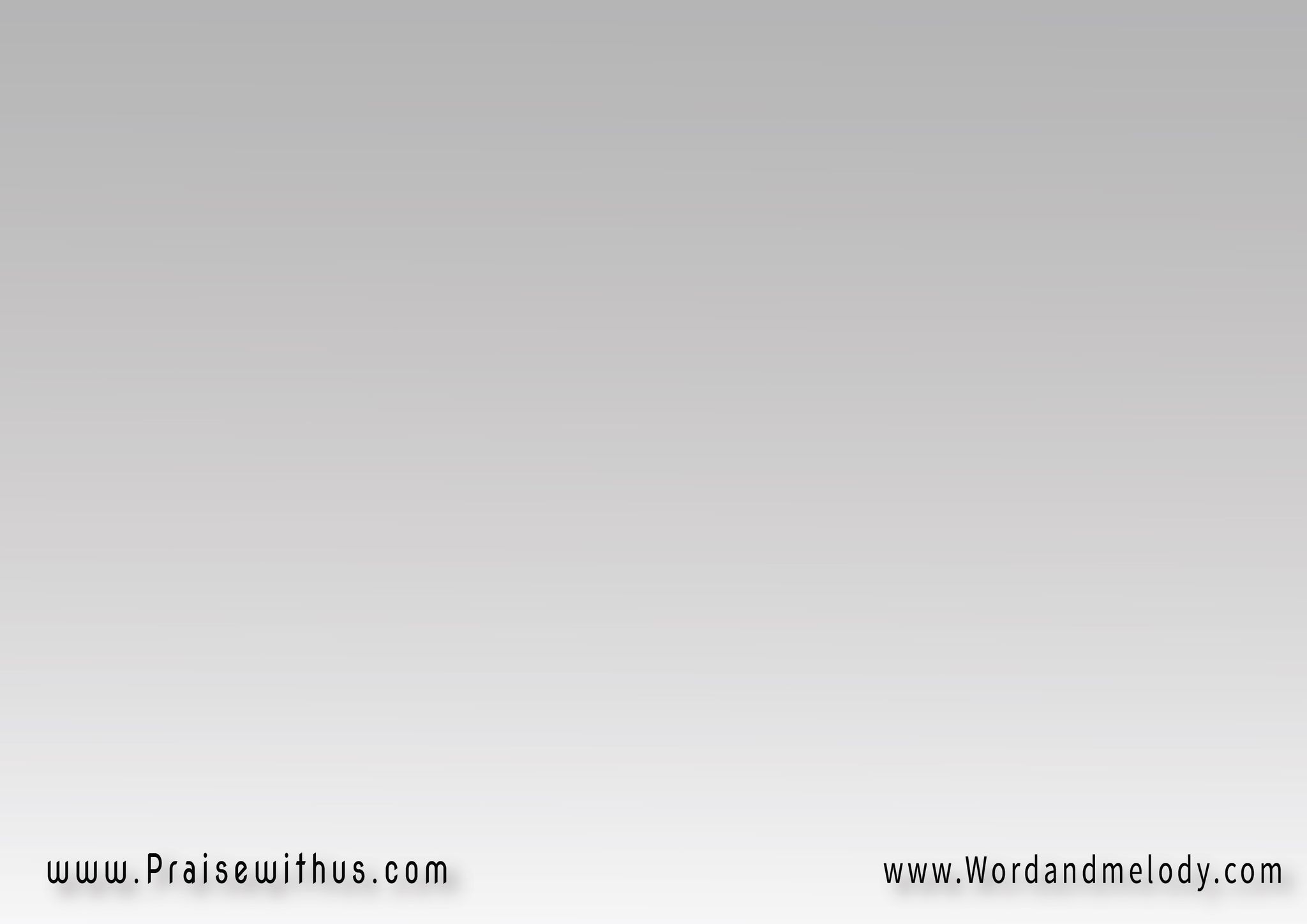 ( أفرح يسوع حررني )3أشدو مجداً هللويا 
مجداً هللويا 
يسوع حررني
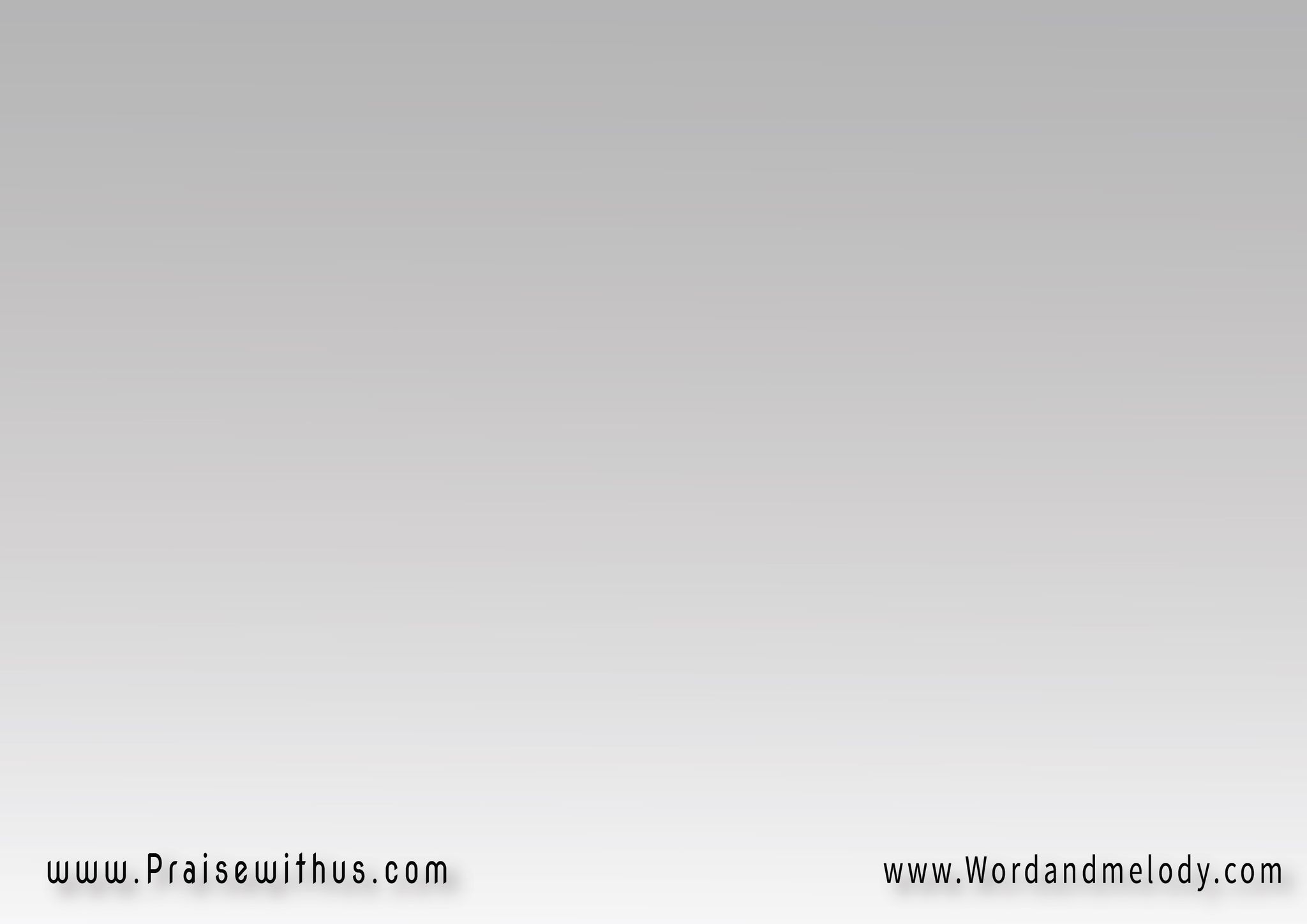 ( أهتف يسوع حررني )3أشدو مجداً هللويا
مجداً هللويا
 يسوع حررني
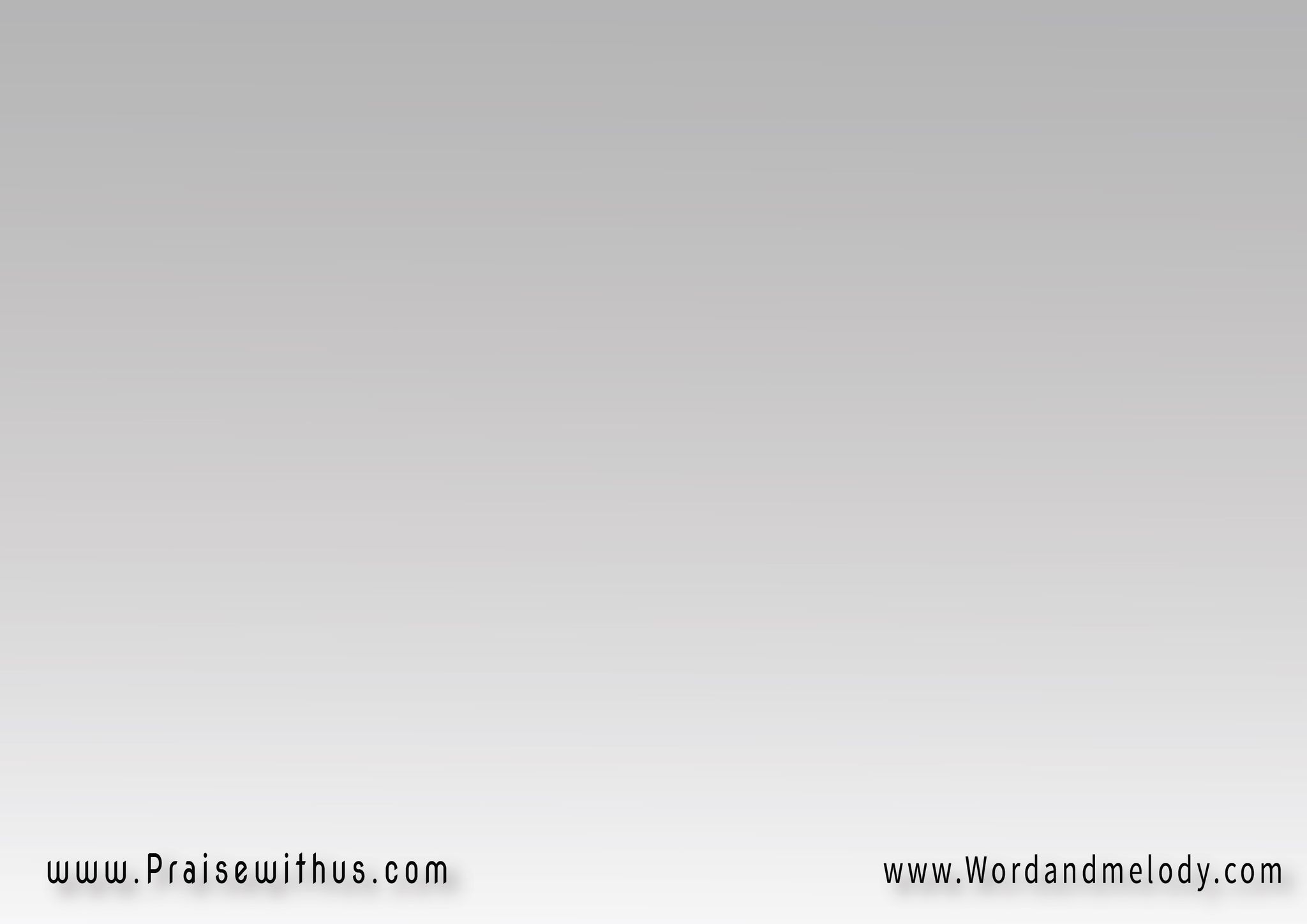 ( أصفق يسوع حررني )3أشدو مجداً هللويا
مجداً هللويا
 يسوع حررني
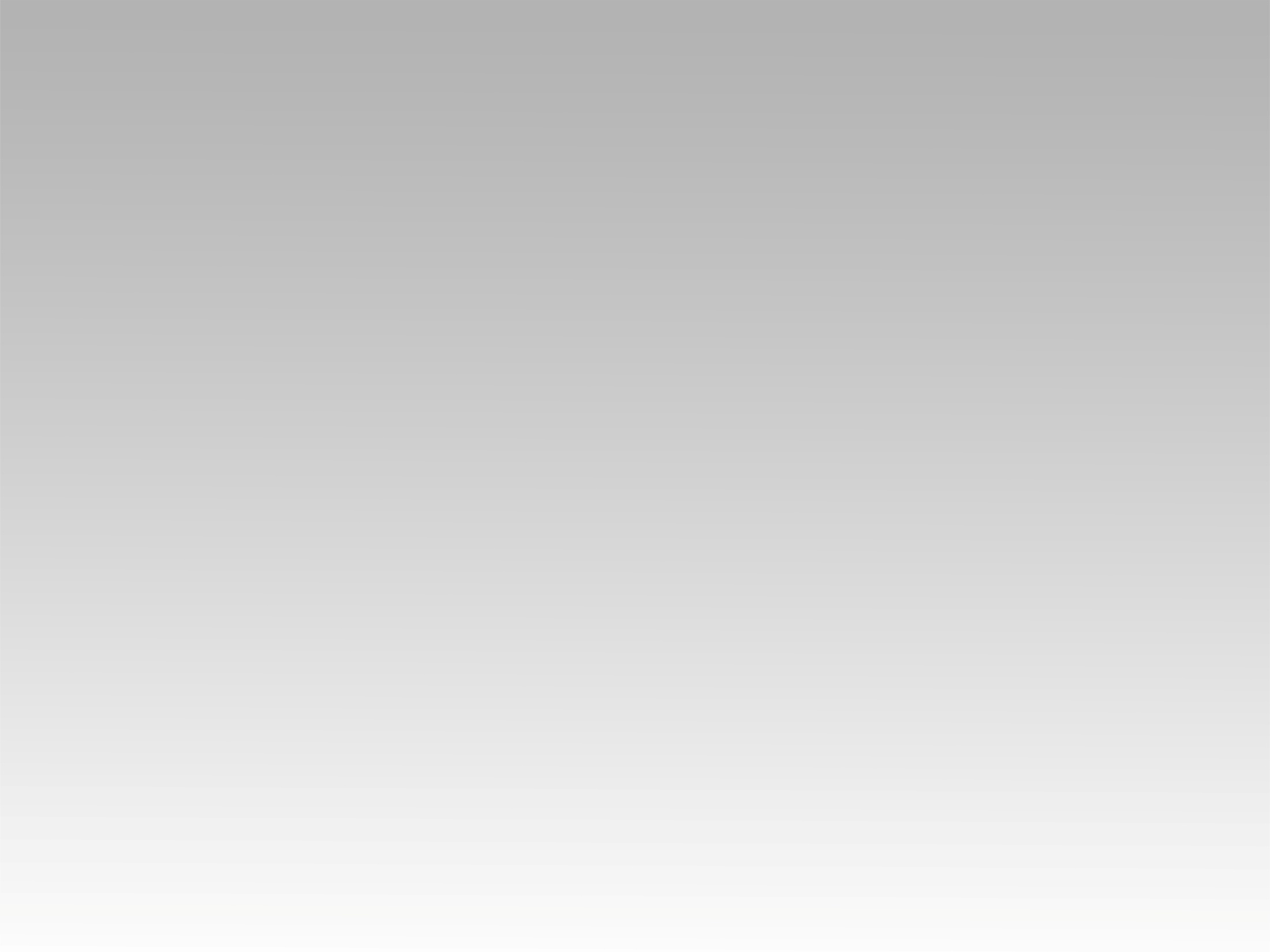 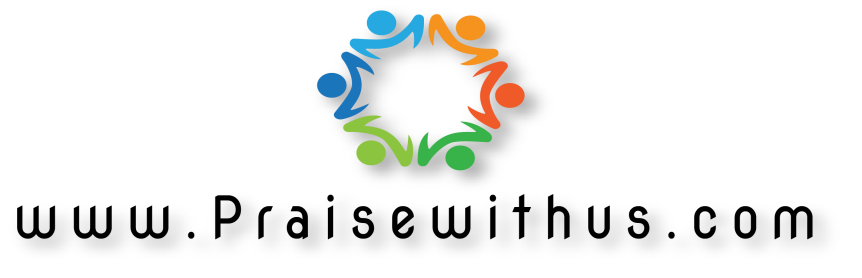